GEL #1
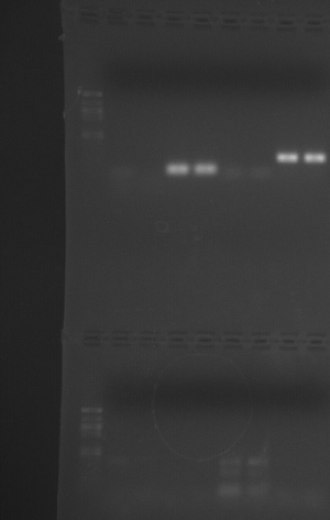